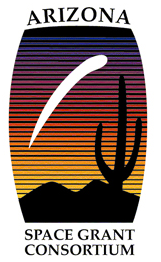 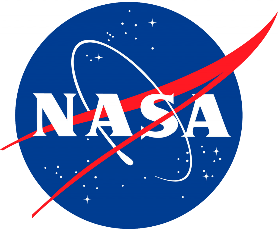 Energy-Optimal Path Planning for Multi-Goal Six-Rotor Missions
Kevin Vicencio and Iacopo Gentilini
Aerospace and Mechanical Engineering Department
Embry–Riddle Aeronautical University
NASA Space Grant Symposium
April 18, 2015
[Speaker Notes: DON’T MENTION UNDERGRAD]
Motivation
Objective: 
	Minimize energy consumption for six-rotor multi-goal missions.
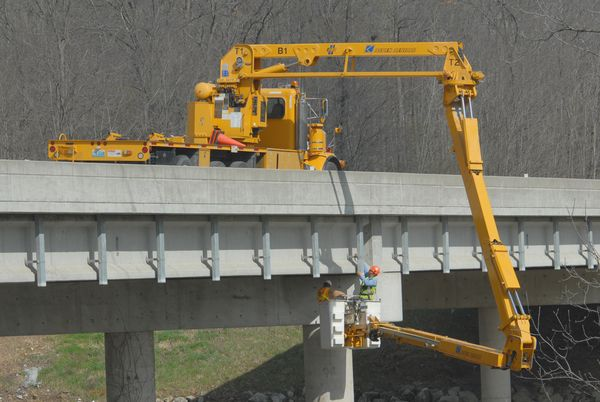 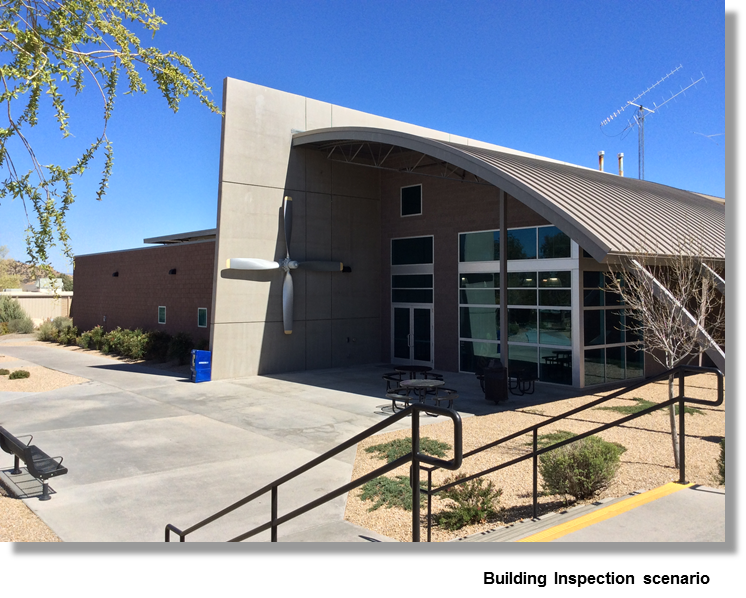 Bridge inspection scenario
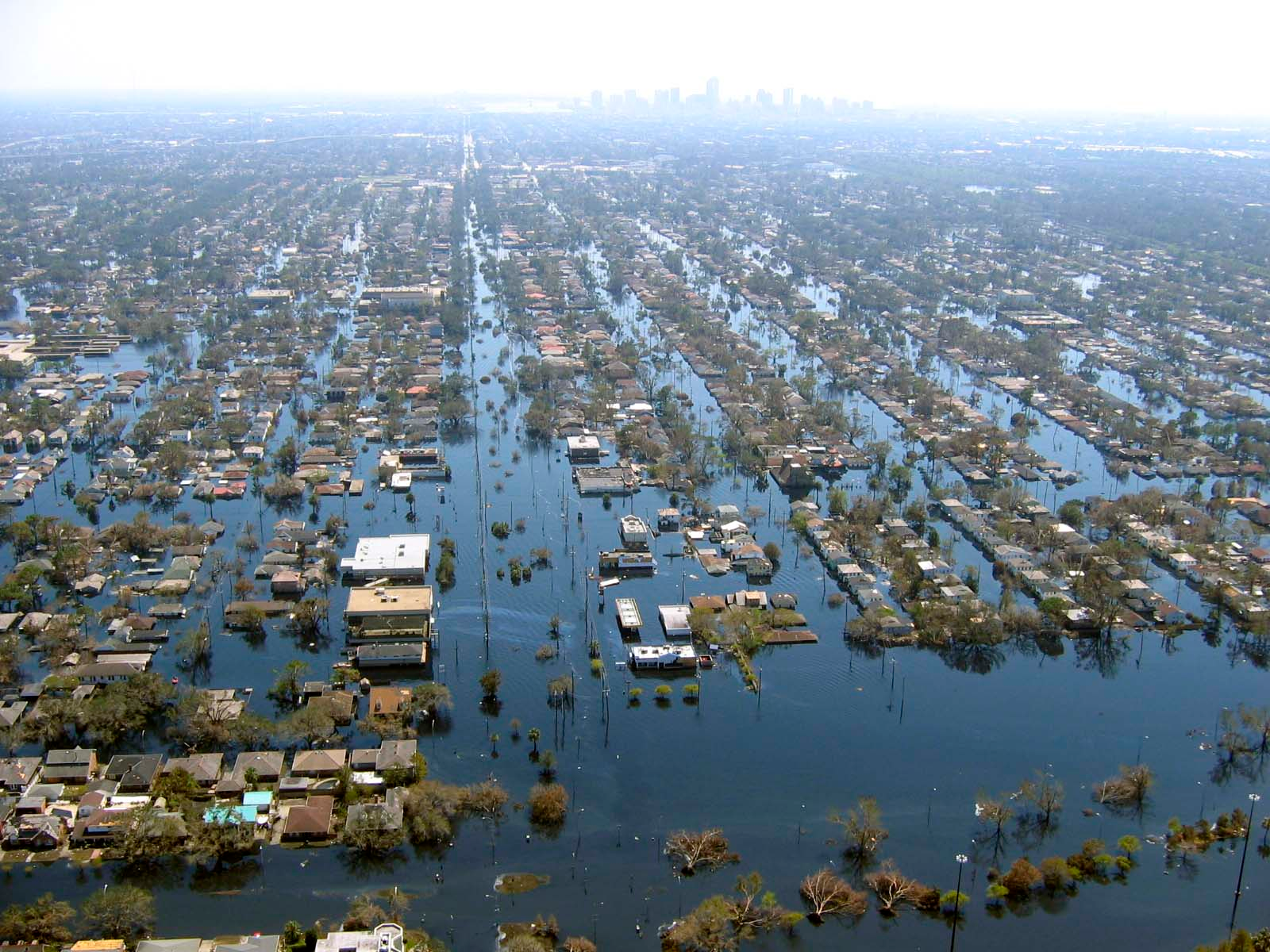 Rescue mission scenario
2
[Speaker Notes: Generalized tsp defined on graphs;]
Previous Methods
TSP with Neighborhoods (TSPN) [3]:
Minimize path length
Nodes can move within given domains (neighborhoods) 
Limitation:  
TSPN does not account for UAV attitude
Minimum distance does not result in minimum energy consumption
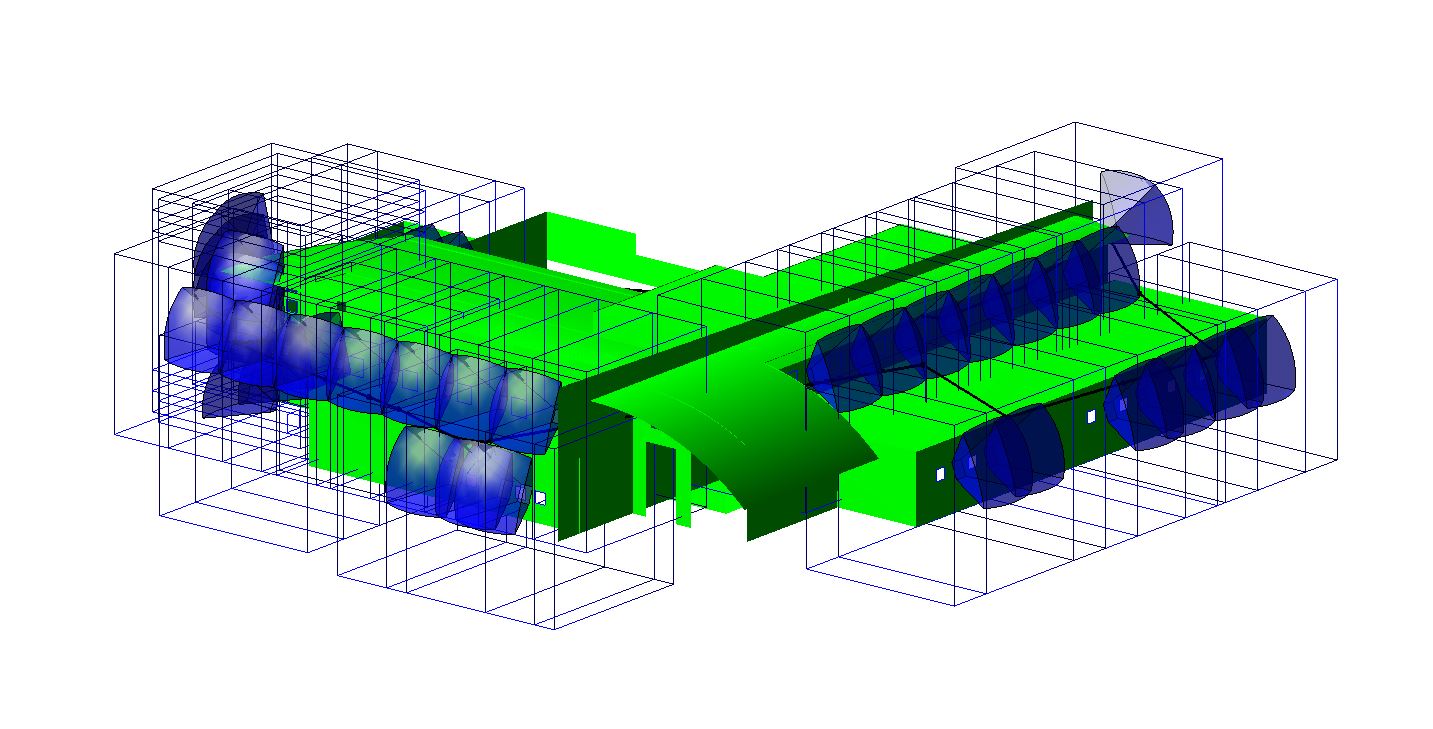 3
[Speaker Notes: Generalized tsp defined on graphs;]
Contribution
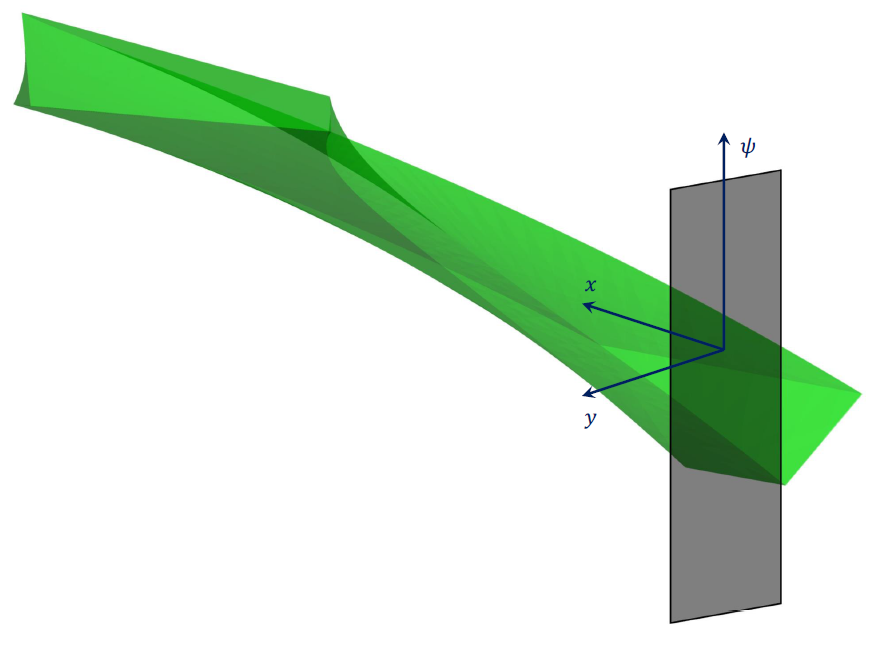 Variable Yaw UAS Inspection Neighborhood:
Neighborhood is 4-D, non-convex region
Model neighborhood by splitting into convex regions using the Generalized TSPN (GTSPN) [1]
Energy-based Cost Function 
Six-rotor dynamic model simulates path trajectory
Utilizes experimental drag forces and moments data
Returns required energy consumption
Incorporated into Hybrid Random-Key Genetic Algorithm (HRKGA)
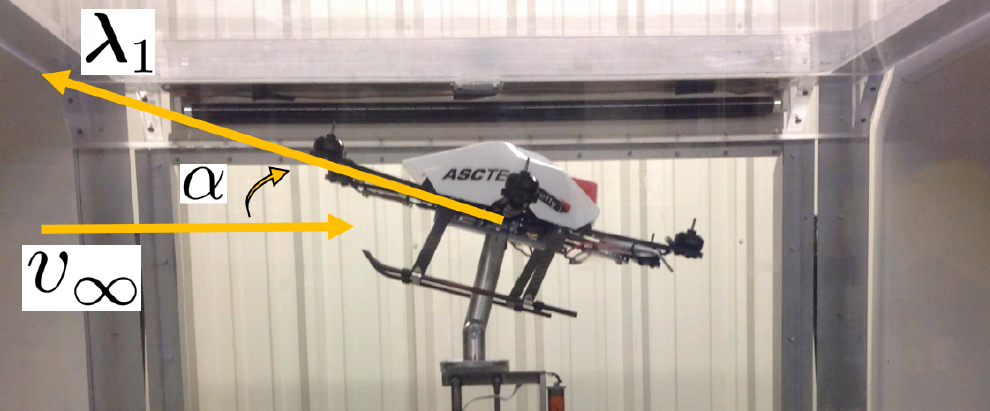 4
[Speaker Notes: Generalized tsp defined on graphs;]
Variable Yaw UAS Inspection Neighborhood Formulation
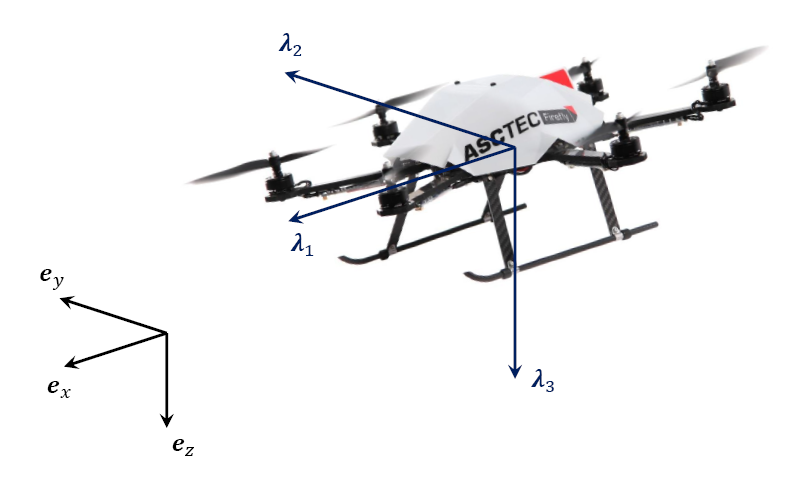 Coordinate Systems:
Inertial Frame: 
Body Frame:
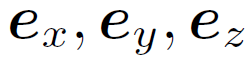 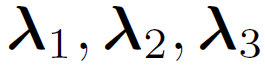 Camera Field of View
Camera fixed at center of six-rotor
Polyhedron measured in body frame
Feasible camera configuration:
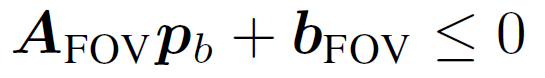 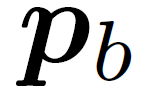 5
[Speaker Notes: Generalized tsp defined on graphs;]
Variable Yaw UAS Inspection Neighborhood Formulation
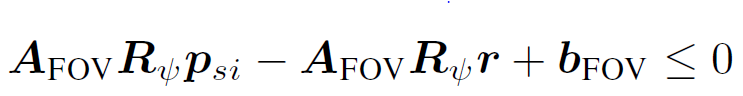 Inspection Neighborhood:
Measure feature convex hull vertices with respect to inertial frame origin
Rotate into body frame
Function of six-rotor configuration:
Non-linear system  constraint
Linearize about a configuration:
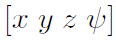 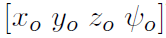 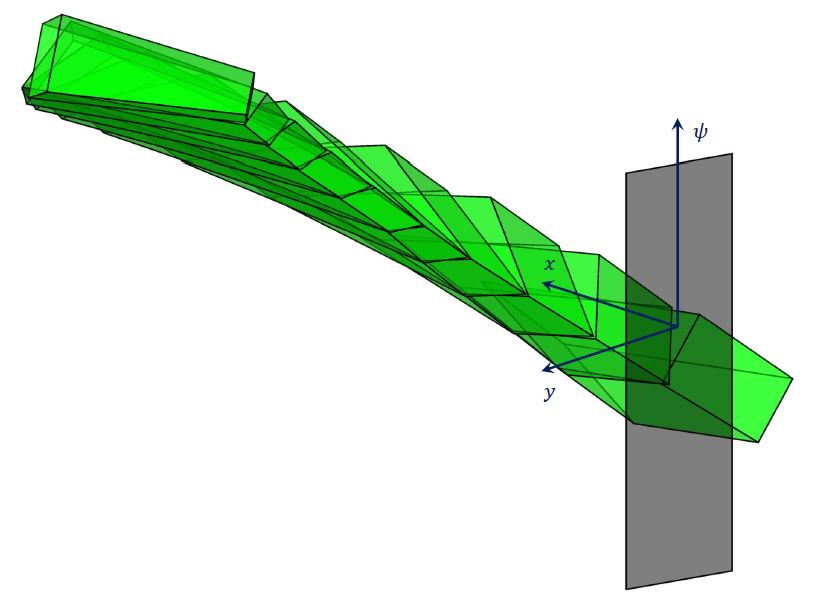 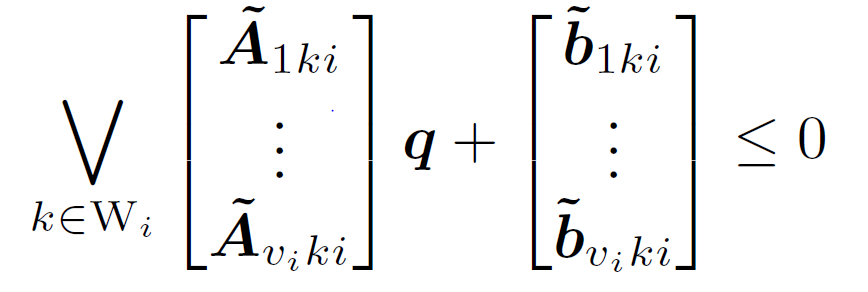 6
[Speaker Notes: Generalized tsp defined on graphs;]
Variable Yaw UAS Inspection Neighborhood Formulation
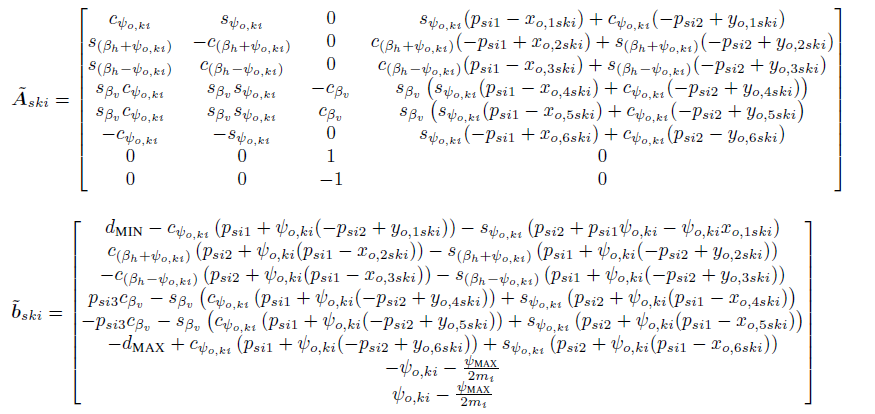 7
Numerical Results
Proposed vs. Previous Methods
Variable-Yaw, energy-based GTSPN method compared to fixed-yaw, minimum distance TSPN method
35 randomized instances, HRKGA executed 15 times per instance
Consistency:
GTSPN: 1.2%
TSPN: 3.2%
GTSPN method calculates tours that are up to 11% and on average 5.8% more energy efficient
8
Realistic Scenario
9
Published Work
K. Vicencio, B. T. Davis, I. Gentilini. Multi-Goal Path Planning based on the Generalized Traveling Salesman Problem with Neighborhoods. Proceedings of the IEEE International Conference on Intelligent Robots and Systems (IROS 2014), Chicago, Illinois, USA, September 14 – 18, 2014.

K. Vicencio, I. Gentilini. Energy-Optimal Path Planning for Multi-Goal Six-Rotor Missions. (IROS 2015 Submitted). 2015.
10
Acknowledgment
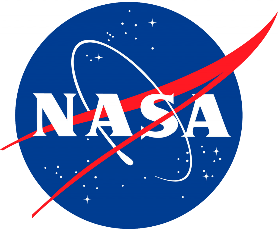 Embry–Riddle Aeronautical University:
Dr. Iacopo Gentilini
Dr. Brian Davis
Dr. Ken Bordignon
Dr. Gary Yale
ERAU: Ignite Research
Arizona Space Grant Consortium
IBM Academic Initiative
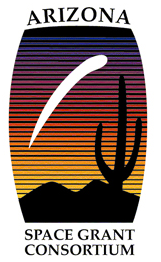 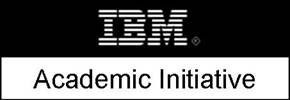 11
[Speaker Notes: Add ignite logo]